■名入れ範囲
W15×H15mm
品番:L3630
エマージェンシーラジオライト
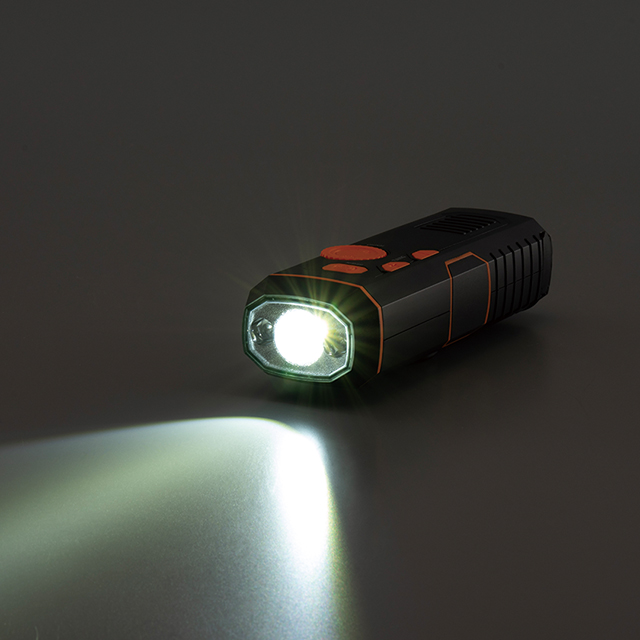 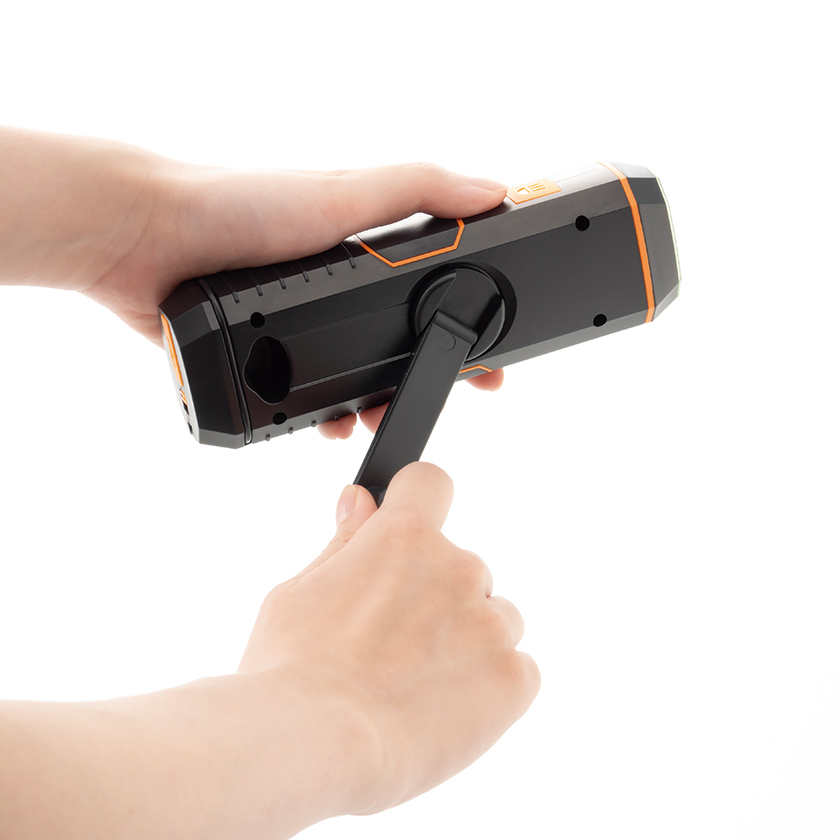 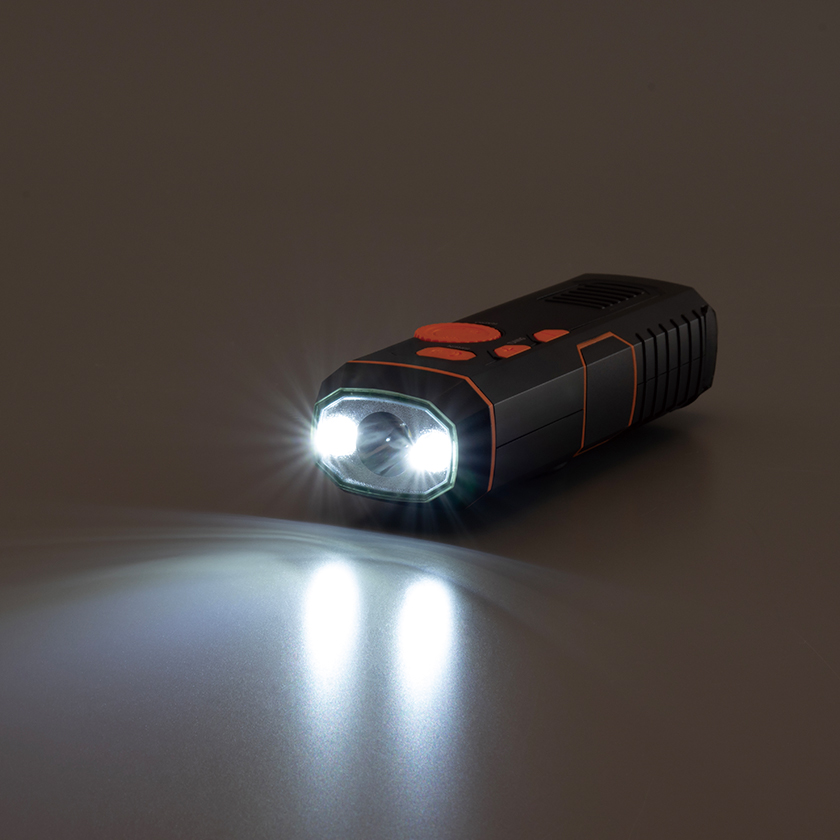 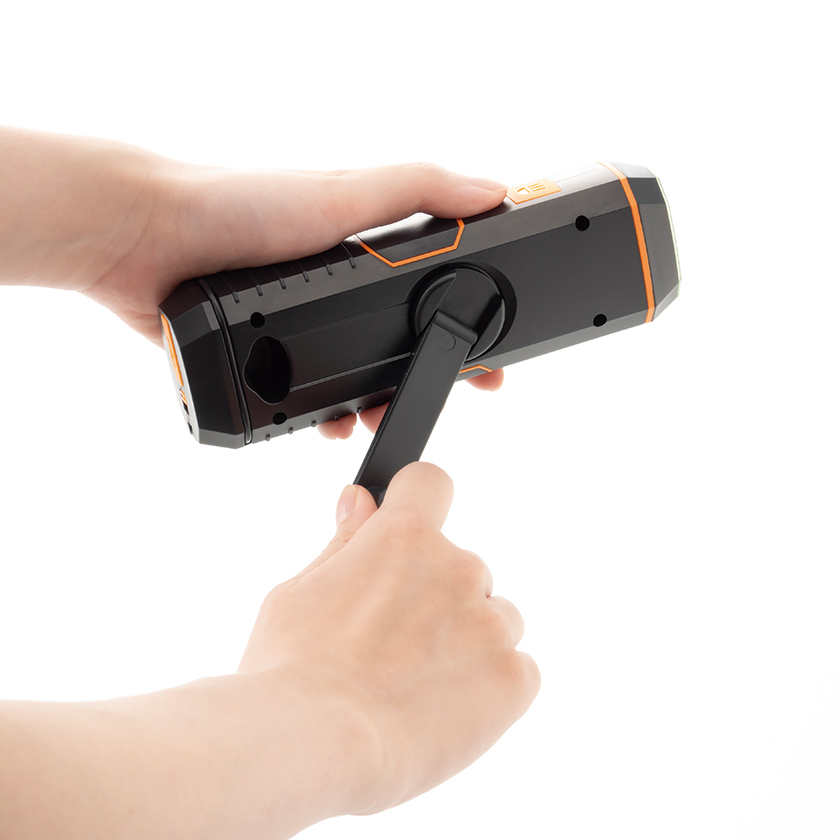 上代:\5,000(税込\5,500)
災害時にモバイルバッテリーとしても役立つ、ラジオライト
ラジオ・ライト・サイレンと多機能
USB充電可能
電源が無くても充電できる手回し充電搭載
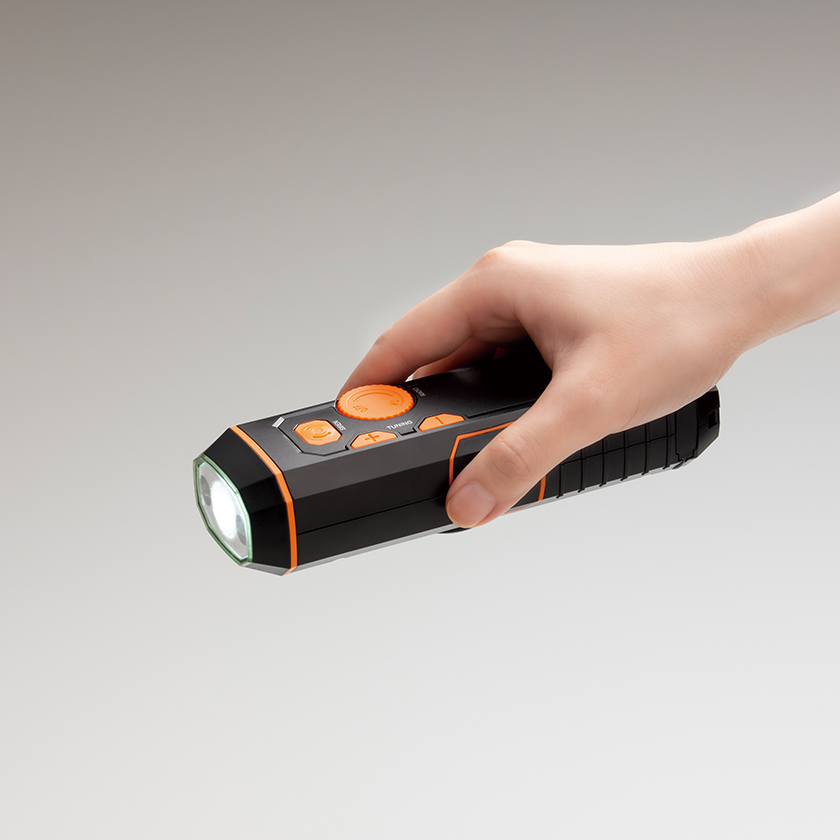 停電でも安心の手回し充電
しっかり照らしてくれるライトは２パターンの発光モード
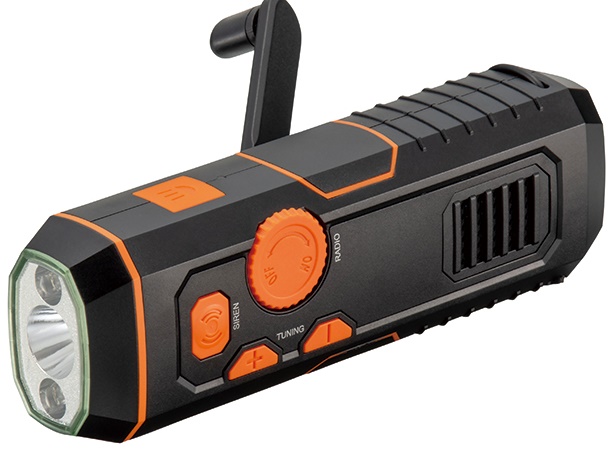 ■商品情報
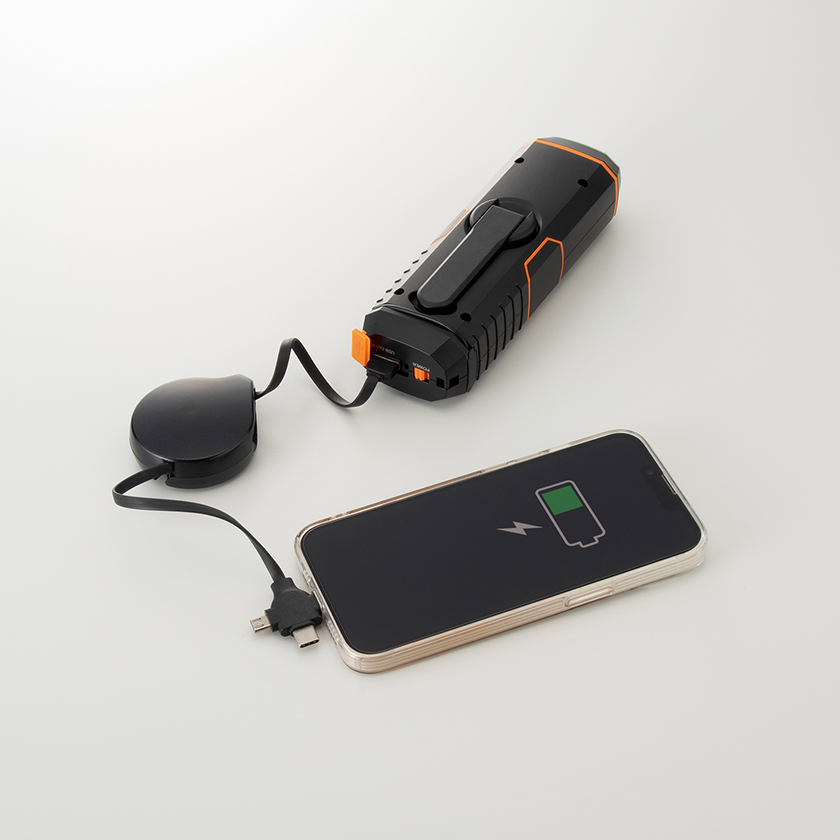 memo
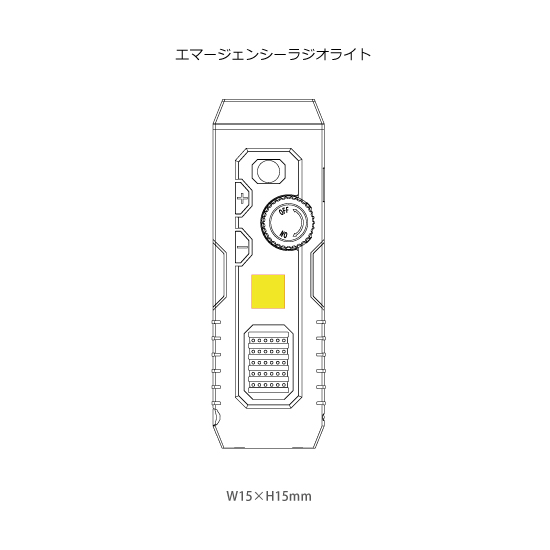